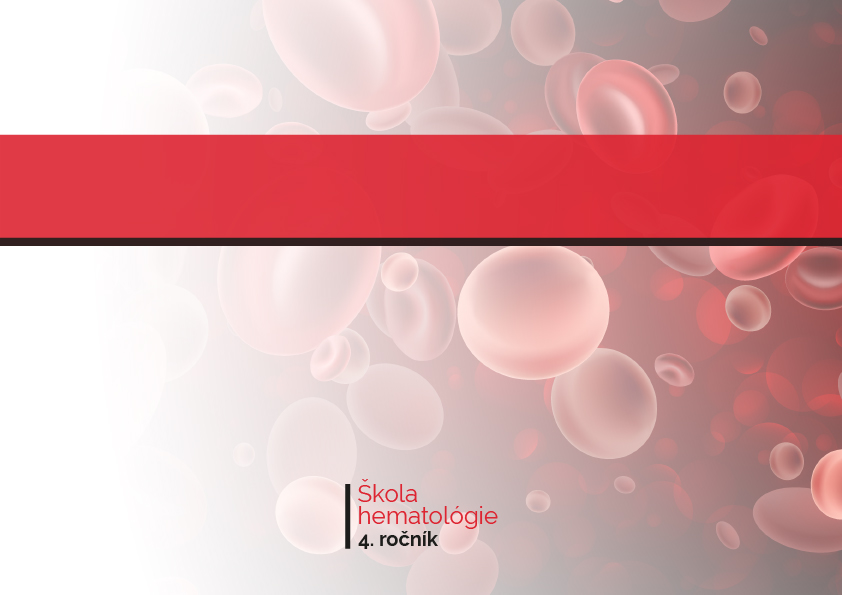 Východiská liečbyhematologických ochorení
Lorem ipsum dolor sit amet, consectetur adipiscing elit.
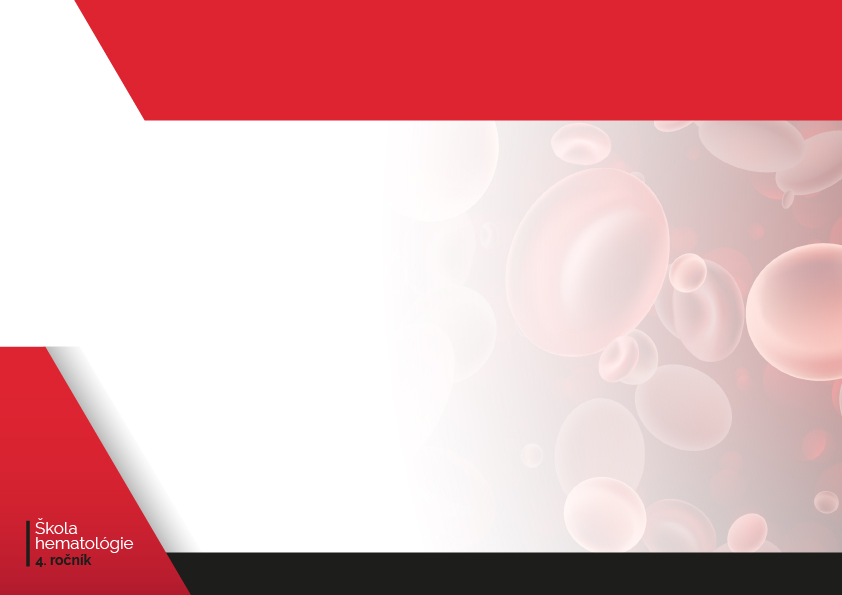 Východiská liečby    hematologických ochorení
Lorem ipsum dolor sit amet, consectetur adipiscing elit. Maecenas porttitor orci at urna tempus, quis ornare velit aliquam. Fusce luctus quis nulla sit amet rutrum. Mauris sed nisl elit. Quisque ac quam vitae nulla lobortis mattis non sit amet velit. Donec nec magna viverra, tempus dolor vitae, sagittis diam. Duis vehicula, turpis vitae bibendum ornare, libero metus pulvinar ipsum, at eleifend leo orci vel sapien. Aenean elementum feugiat rhoncus. Phasellus aliquet elementum dui in suscipit. Nullam accumsan a ante et pellentesque. Maecenas eget massa eleifend, auctor felis id, pretium mauris. Quisque porta neque in nisi pulvinar vehicula. Vestibulum quis neque nulla. Aliquam et eros vitae erat euismod ornare. Nam tincidunt aliquam blandit.
Aliquam ut sem ac massa auctor auctor. Sed dapibus gravida justo, laoreet placerat sem dapibus sit amet. Pellentesque posuere accumsan augue et auctor. Nulla sit amet euismod dui. Vestibulum sodales eu est aliquet viverra. Morbi vitae finibus velit. Etiam sit amet rhoncus nulla, id volutpat eros. Fusce nulla erat, ultricies vitae pharetra at, sagittis vitae nibh. Etiam sollicitudin est vitae mauris egestas, at fringilla risus rutrum. Donec maximus porta mi quis tempor. Praesent pretium, risus vel ullamcorper mollis, nulla est facilisis neque, gravida gravida velit lorem vitae metus. Fusce laoreet eros nec magna iaculis, at aliquet nunc mollis. Fusce interdum ac lectus viverra eleifend. Etiam congue sagittis massa.
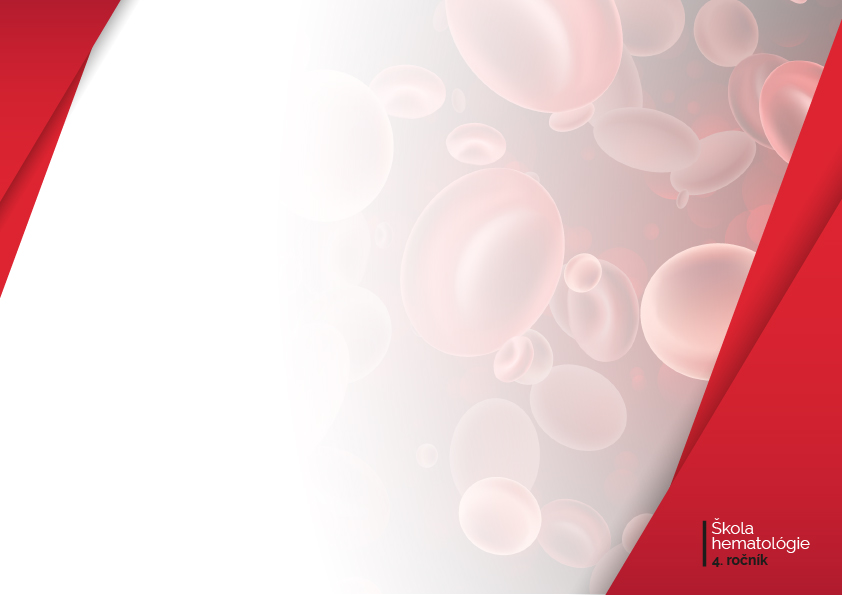 Maecenas facilisis lacus
Aliquam ut sem ac massa auctor auctor. Sed dapibus gravida justo, laoreet placerat sem dapibus sit amet. 
Pellentesque posuere accumsan augue et auctor. Nulla sit amet euismod dui. Vestibulum sodales eu est aliquet viverra. Morbi vitae finibus velit. 
Etiam sit amet rhoncus nulla, id volutpat eros. Fusce nulla erat, ultricies vitae pharetra at, sagittis vitae nibh. 
Etiam sollicitudin est vitae mauris egestas, at fringilla risus rutrum. Donec maximus porta mi quis tempor. 



Praesent pretium, risus vel ullamcorper mollis, nulla est facilisis neque, gravida gravida velit lorem vitae metus. Fusce laoreet eros nec magna iaculis, at aliquet nunc mollis. Fusce interdum ac lectus viverra eleifend. Etiam congue sagittis massa.
Vestibulum ante ipsum primis in faucibus orci luctus et ultrices posuere cubilia Curae; Vivamus posuere velit at ligula porta, sit amet condimentum mauris congue. Suspendisse eu sollicitudin arcu. Maecenas elementum malesuada nisl vel sollicitudin. Vestibulum porttitor porta magna sed euismod. Donec sodales luctus lacus eu mattis.